5 видів підтримки  себе у період війни
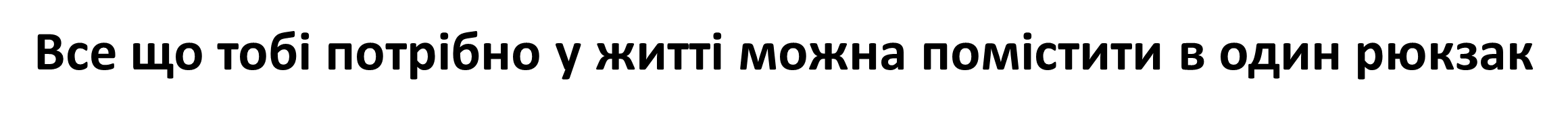 Тест «Стан нервової системи»
Дайте відповідь на питання, так або ні.
Чи гримаєте ви дверима, коли незадоволені або розсерджені виходите з кімнати?
Чи дратують вас речі, що розставлені по кімнаті, і які ви постійно зачіпляєте, проходячи повз них?
Чи втрачаєте ви контроль над собою в диспуті з іншими?
Чи перериваєте співрозмовника під час розмови?
Чи розмахуєте руками під час розмови?
Ви не можете втримати кінчиками пальців аркуш паперу так, щоб він не тремтів?
Чи говорите іноді ви самі з собою?
Чи можуть вас образити незначні дрібниці?
Чи довго ви не можете заснути ввечері?
Інтерпретація:
Якщо на всі запитання ви відповіли «Так», знайте, ваше нервове напруження переходить за межі.
Якщо ви відповіли «Так» 7 разів – помітна тенденція «Жити на нервах», що до гарних наслідків не приведе.
Якщо серед ваших відповідей переважає «Ні» і тільки три «Так», то можете вважати свою нервову систему в порядку.
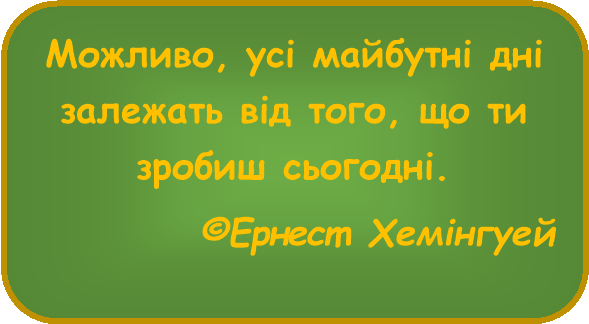 вода
Потурбуйтесь про своє тіло
Воно пам'ятає все
тіло
їжа
сон
дихання
дихання
Техніка дихання:
5: 5: 7
Повільно вдихаємо повітря рахуючи і думках до 5.
Затримуємо дихання, рахуючи в думках до 5.
Видихаємо повільно, через рот, голосно, рахуючи до 7.
думки
Не жаліти за минулим.
Не думати про майбутнє.
Обмежити час сидіння в інформаційних чатах двічі на добу і лише на достовірних сайтах.
Використовувати гумор у спілкуванні.
Для блокування негативних думок вчіть вірші, іноземну мову
Насолоджуйтесь кожною хвилиною життя
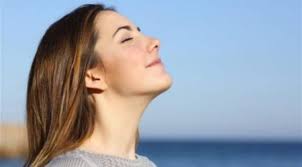 почуття
Не боятися проживати страх, злість, смуток, тривогу. Це нормально в сьогоднішній ситуації.
Постаратися наповнювати себе позитивними емоціями.
Головне сьогодні – зберегти здоровим своє тіло і психіку.
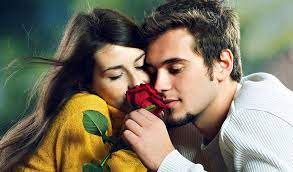 поведінка
Режим роботи.
Баланс роботи і відпочинку.
Планування на день:3 завдання (спілкування, активна частина, когнітивна).
Хобі.
Допомога іншій людині, тому хто поруч.
Не соромитись звертатись по допомогу.
Ресурси, які реально допомагають
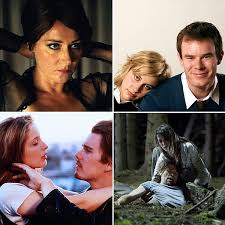 Практичне завдання:намалюйте «Дерево вашої сили»
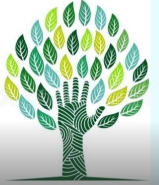 Візьміть аркуш паперу А-4,обведіть долоню і пальці руки, залишаючи відкритий простір між пальцями. Кисть руки це буде стовбур вашого дерева, а пальці – гілками. Намалюйте велике листя на гілках дерева. У кожному листочку напишіть одну річ, яка допоможе подолати важкий час. Це можуть бути особисті сильні сторони, близькі люди, приємні дії. Розфарбуйте дерево як вам хочеться.
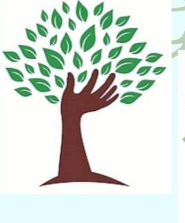